فُرُوضُ الوُضُوءِ
فُرُوضُ الوُضُوءِ
قَالَ تعالى:
«إِنَّ اللَّه يُحِبَّ الْتَّوَّابين  و يُحِبَّ َالْمُتطَّهِرِينَ »
الوحدة
1
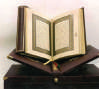 الدرس الأول
فُرُوضُ الوُضُوءِ
قَالَ تعالى:
«إِنَّ اللَّه يُحِبَّ الْتَّوَّابين  و يُحِبَّ َالْمُتطَّهِرِينَ »
الوحدة
1
في الآية صنفان يحبُّهما الله تعالى :
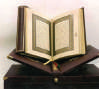 1- التَّوَّابون
2- المتطَّهرون
الدرس الأول
فُرُوضُ الوُضُوءِ
فُرُوضُ الوُضُوءِ سِتَّةُ :
أَقُولُ : «بِسمِ اللهِ » عند ابتداء الوضوء
الوحدة
1
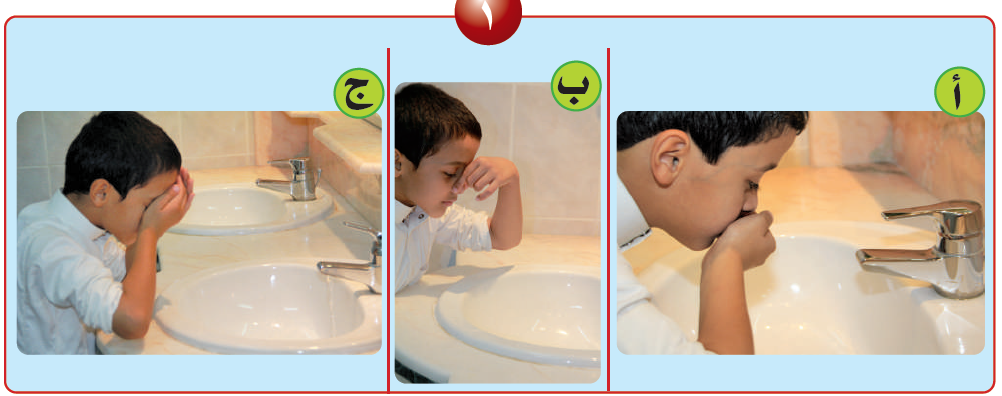 1- غَسْلُ الوَجْهِ، وَمِنْهُ المَضْمَضَةُ وَالاسْتِنْشَاقُ
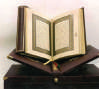 الدرس الأول
فُرُوضُ الوُضُوءِ
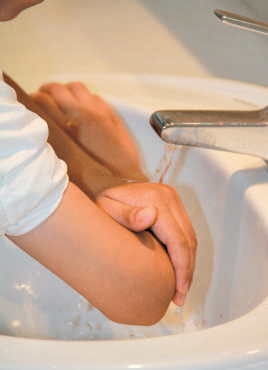 الوحدة
1
2- غَسْلُ اليَدَيْنِ مِنْ أَطْرَافِ الأَصَابِعِ إلَى المِرْفَقَيْنِ
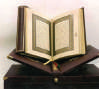 الدرس الأول
فُرُوضُ الوُضُوءِ
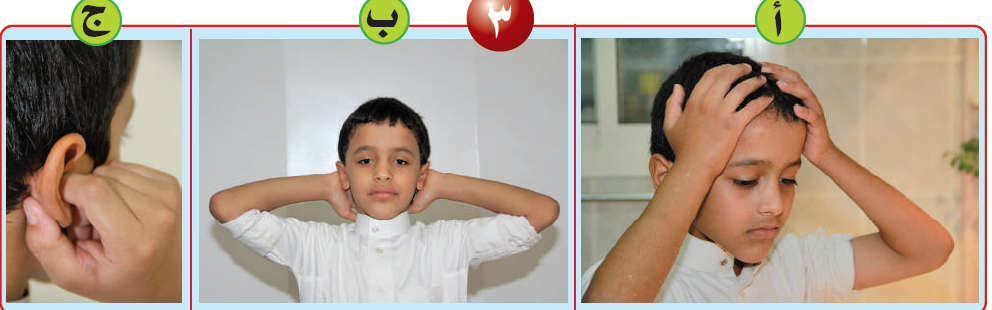 الوحدة
1
3- مَسْحُ الرَّأْسِ، وَمِنْهُ الأُذُنَانِ
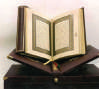 الدرس الأول
فُرُوضُ الوُضُوءِ
الوحدة
1
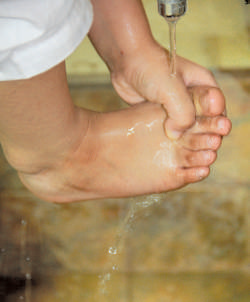 4-غْسلُ الرِجْلَيَّن إلَى الكعْبَينِ
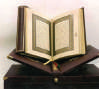 الدرس الأول
فُرُوضُ الوُضُوءِ
الوحدة
1
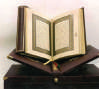 أنا لا أسرف في صبِّ الماء
الدرس الأول
فُرُوضُ الوُضُوءِ
تجدنا  في جوجل
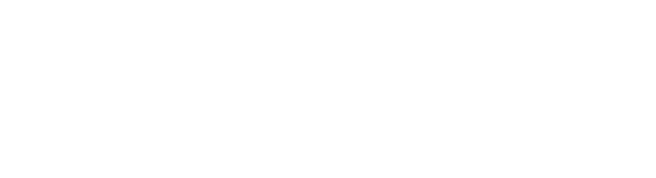 5- التَّرْتِيبُ بَيْنَ أَعْضَاءِ الوُضُوءِ
الوحدة
1
الترتيب : أن يغسل المتوضئ الوجه و ثم اليدين مع المرفقين , ثم يمسح الرأس , ثم يغسل الرجلين مع الكعبين فلا يُقَدَّمُ بعضها على بعض .
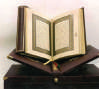 الدرس الأول
فُرُوضُ الوُضُوءِ
6- المُوَالاةُ بَيْنَ أَعْضَاءِ الوُضُوءِ
الوحدة
1
الموالاة : هي المتابعة في غسل أعضاء الوضوء بحيث لا يُؤَخَّرُ غسل عضو حتى ينشف الذي قبله .
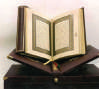 الدرس الأول
فُرُوضُ الوُضُوءِ
الوحدة
1
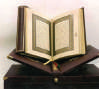 من ترك أحد هذه الفروض لم يصح وضُوؤُهُ
الدرس الأول
فُرُوضُ الوُضُوءِ
الوحدة
1
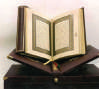 بَعْدَ الانْتِهَاءِ مِن الوُضوءِ
 أقَولُ:
( أَشهَدُ أَنْ لاَ إلَهَ إلاَّ اللهُ وَحْدَهُ
لاَ َشرِيكَ لَهُ وَأَشهَدُ َأنَّ مُحَمَّدًا عَبْدُهُ وَرَسولُهُ )
الدرس الأول
فُرُوضُ الوُضُوءِ
انتهى الدرس